Жизнь и удивительные приключения Робинзона Крузо (1972 г.)
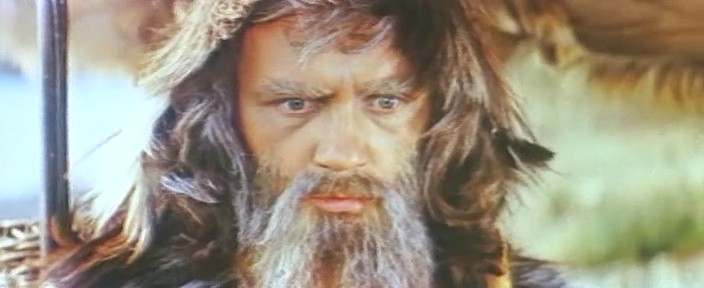 1
Вопросы к видеофрагменту.
1.Кто такой Робинзон Крузо?
2.Как Робинзону удалось выжить на острове?
3.Какими способностями он обладал?
4.Есть ли у вас такие способности?
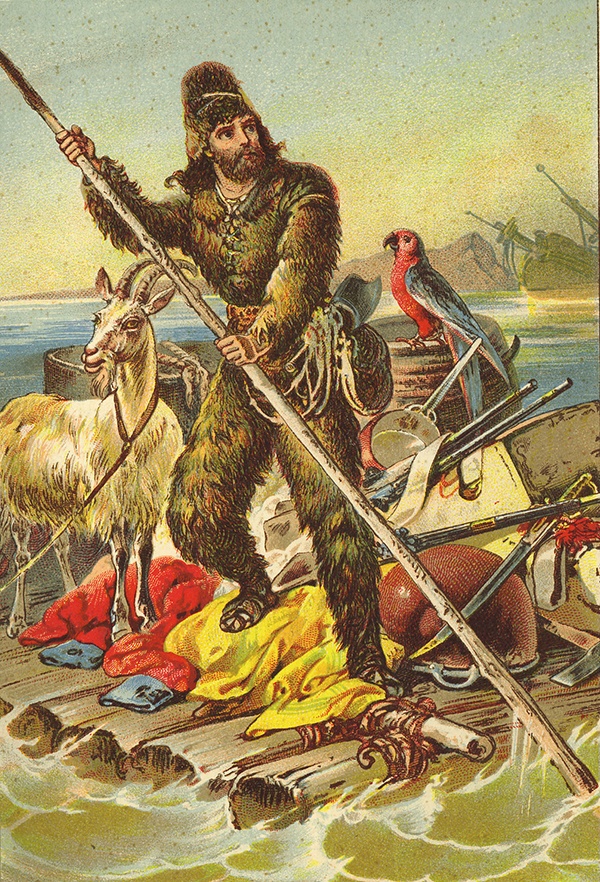 2
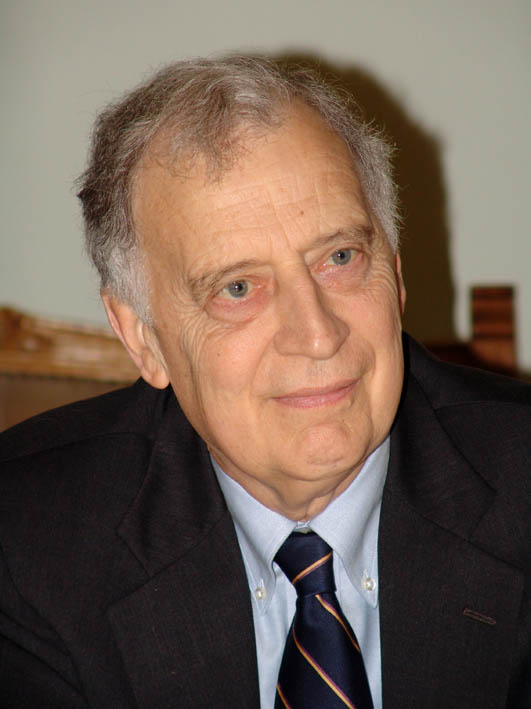 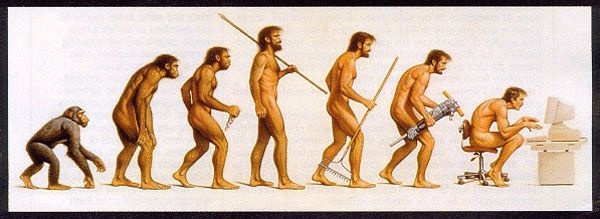 Филип Хендлер сказал: «Наша экономика должна быть основана не на естественных ресурсах, 
а на умах и на применении научных знаний».
ЧЕЛОВЕЧЕСКИЙ КАПИТАЛ
Сформулируйте вопросы по теме урока.
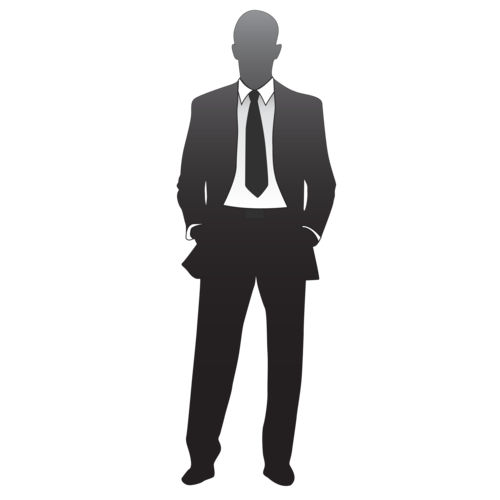 5
«Все хозяйственные организации можно, в конечно счете, свести к трем характеристикам: люди, продукт, прибыль, но на первом месте всегда стоят ЛЮДИ», 
- Ли Якокка (американский менеджер)
Афоризм
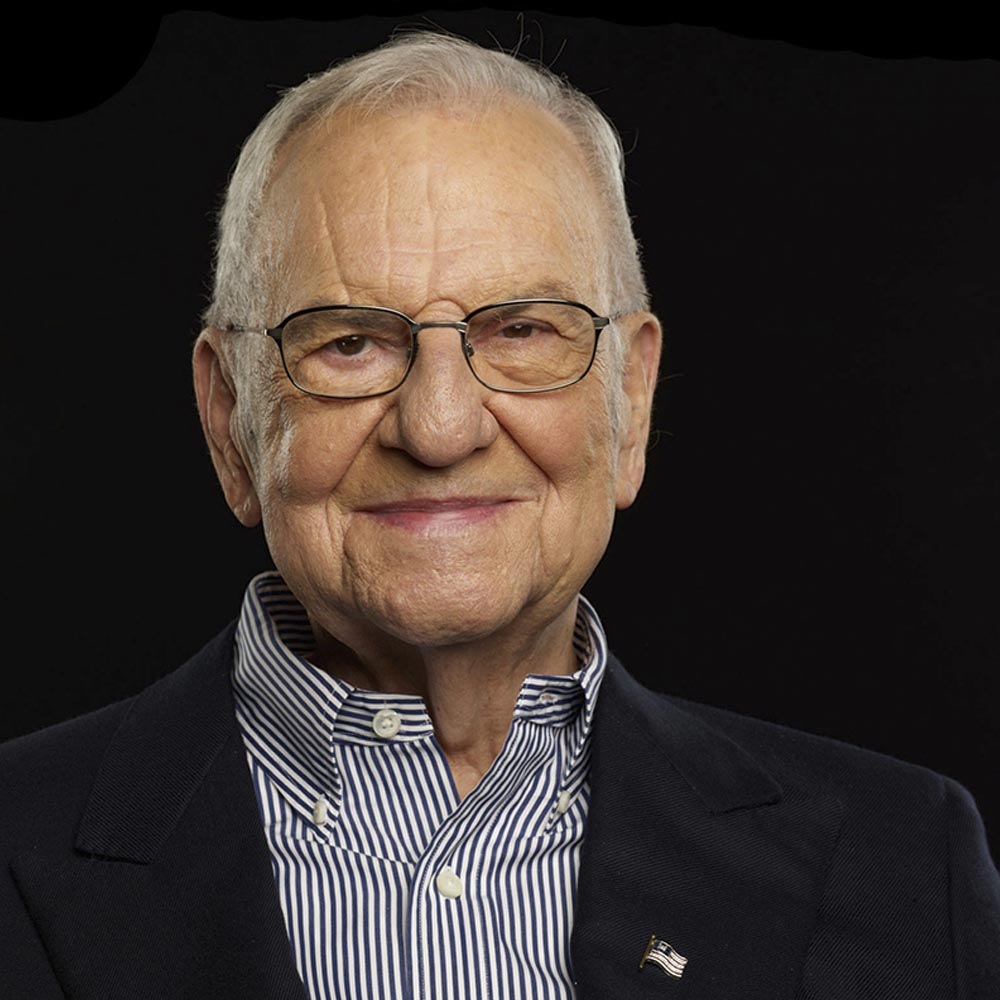 6
План урока:
1.Что такое человеческий капитал?
2.Как применить свой человеческий капитал? 3.Перспективы развития человеческого капитала России.
Словарь
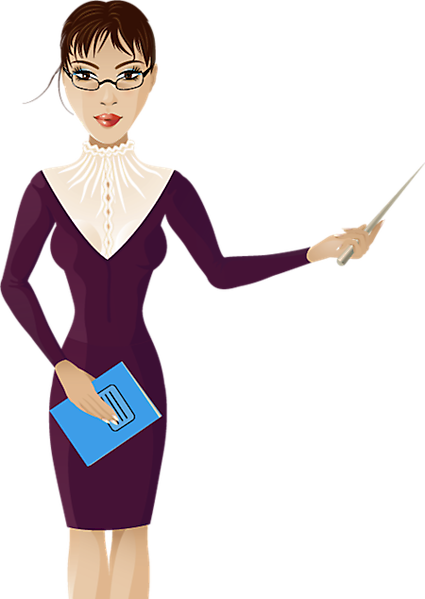 Человеческий капитал 
Дайте определение.
Теодор Шульц предложил следующее определение: «Все человеческие способности являются или врожденными или приобретенными. Приобретенные человеком ценные качества, которые могут быть усилены соответствующими вложениями, мы называем человеческим капиталом».
Определение
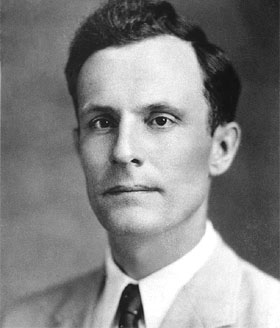 9
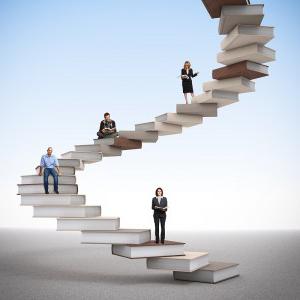 Человеческий капитал
совокупность качеств, навыков, способностей и знаний человека, используемых им в производственных либо потребительских целях.
" Построение инновационной экономики невозможно без постоянного развития человеческого фактора, человеческого капитала, создания полноценного развития личности, без крупных инвестиций в здоровье и образование человека, в обеспечение безопасных и комфортных условий жизни " 
В. В. Путин
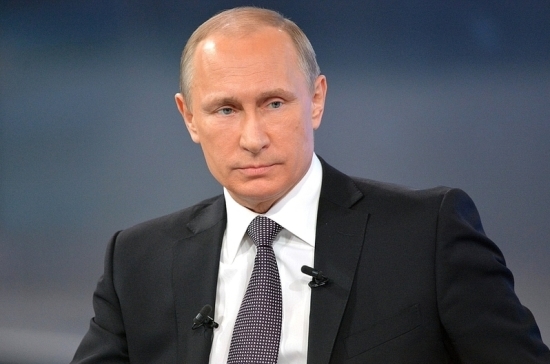 ЧК состоит:
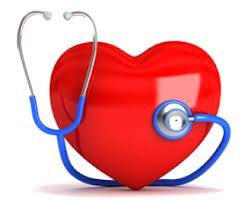 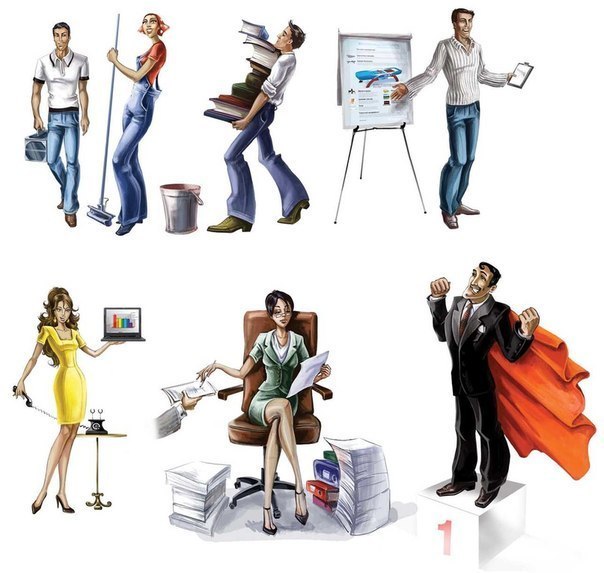 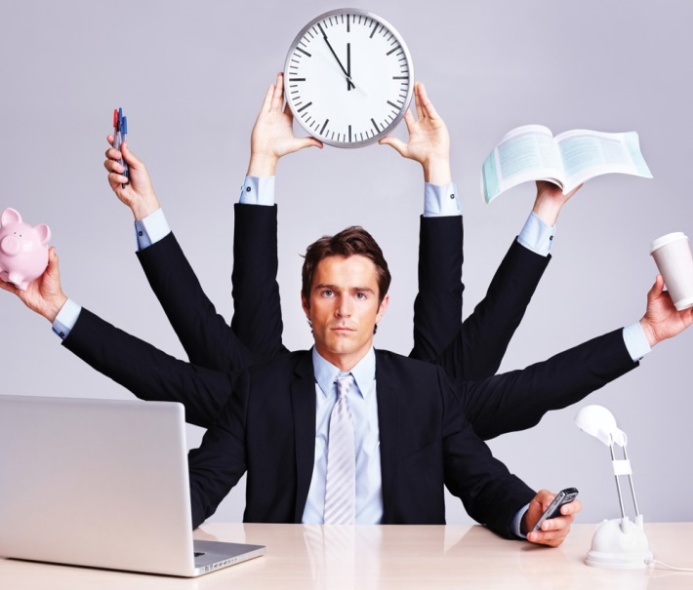 Что поставим на 1 место?
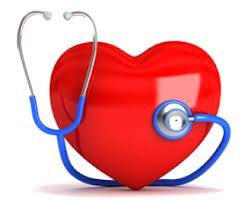 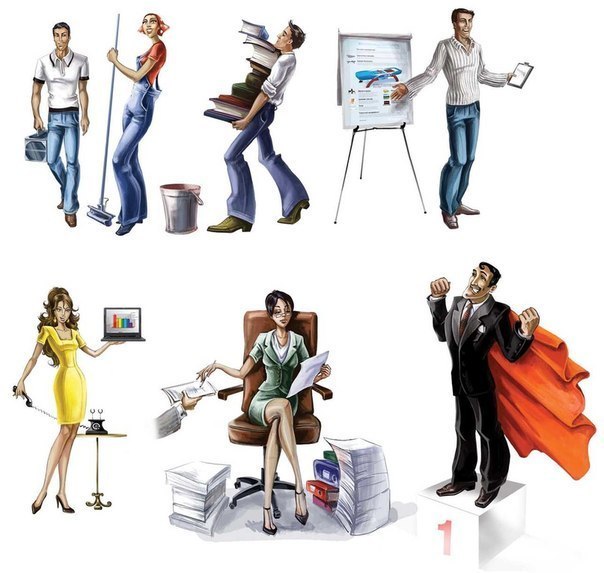 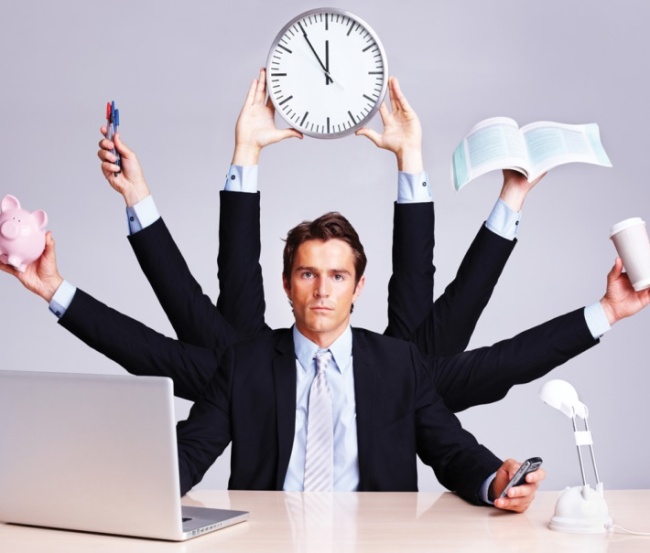 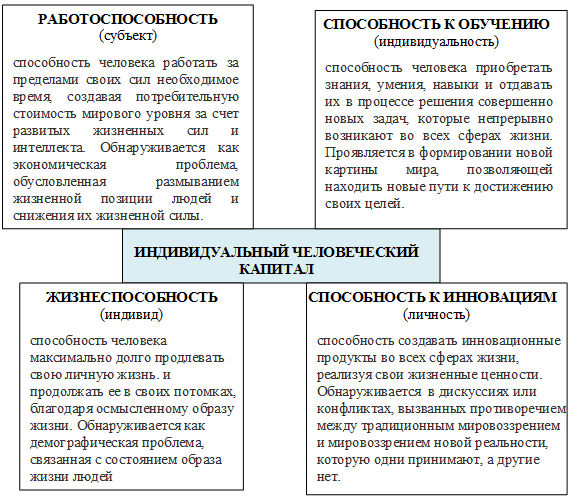 Базовые качества человеческого капитала
Мнение…
«Роботы смогут заменить человека уже через сто лет», 
- такое мнение высказал эксперт по робототехнике Крис Миддлтон.
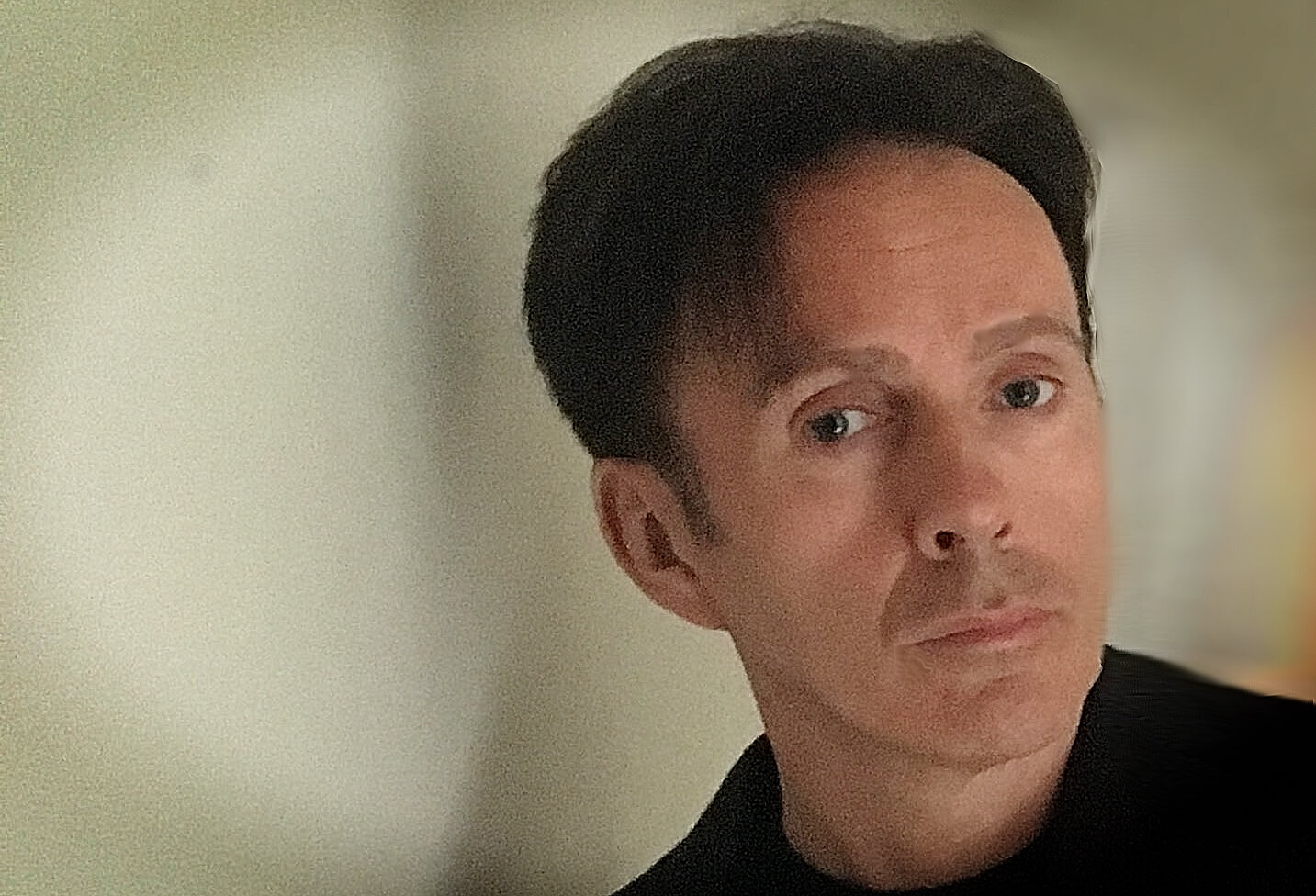 15
Отличия человеческого капитала от физического капитала
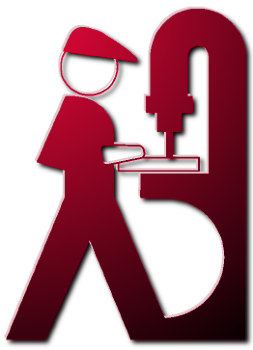 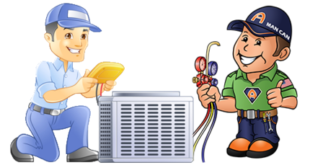 16
ИЧР
Индекс человеческого развития  — это комбинированный показатель, характеризующий развитие человека в странах и регионах мира, который составляется Программой развития Организации Объединённых Наций.
17
ИЧР– важный экономический показатель потенциала людей и качества жизни в отдельно взятой стране.
ИЧР – индекс человеческого развития стран мира
С очень высоким уровнем ИЧР:
Норвегия
Австралия
Швейцария
Дания 
Нидерланды
Германия
Ирландия
США
Канада
Новая Зеландия
С высоким уровнем ИЧР:
50.Беларусь
51.РОССИЯ
52.Оман
53.Румыния
54.Уругвай
55.Багамские о-ва
Индекс человеческого развития субъектов РФ.
Москва
Санкт-Петербург
Тюменская область
Ханты-Мансийский автономный округ 
Татарстан
Ямало-Ненецкий АО
Ненецкий АО
Белгородская область
Якутия
Томская область
76.Забайкальский край
77.Псковская область
78.Карачаево-Черкесская Республика
79.Республика Алтай
80.Кабардино-Балкарская Республика
81.Республика Крым
82.Чечня
83.Еврейская АО
84.Севастополь
85.Республика Тыва
20
Индекс человеческого развития субъектов РФ.
Архангельская область?
39 место
21
По данным Всемирного Экономического Форума (ВЭФ):
Сильная сторона России - доступность образования. 
Слабые стороны: 
уровень безработицы, 
здоровье населения.
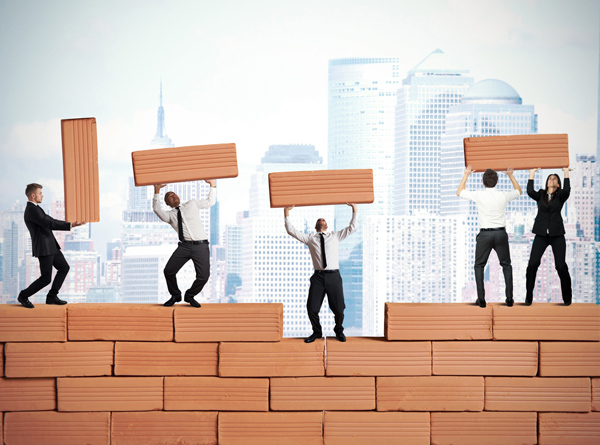 Для сохранения и развития человеческого капитала в России необходимо обеспечивать доступность образования для широких слоев населения, более активно создавать условия для самореализации, создавать качественные рабочие места, повысить качество системы образования, развивать систему здравоохранения.
Основная проблема России в области человеческого капитала  –  это «разрыв» между необходимым и имеющимся количеством и качеством трудовых ресурсов.
Стратегия развития России на период до 2025 года определяет восстановление человеческого капитала как одну из главных целей реформ.
В ближайшие шесть лет чиновники будут создавать «Россию для людей», 
пообещал президент Владимир Путин.
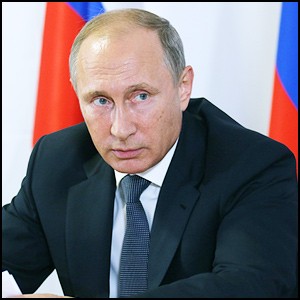 24
Термины и понятия
человеческий капитал 
инвестиции
индекс человеческого развития
Вопросы по теме урока.
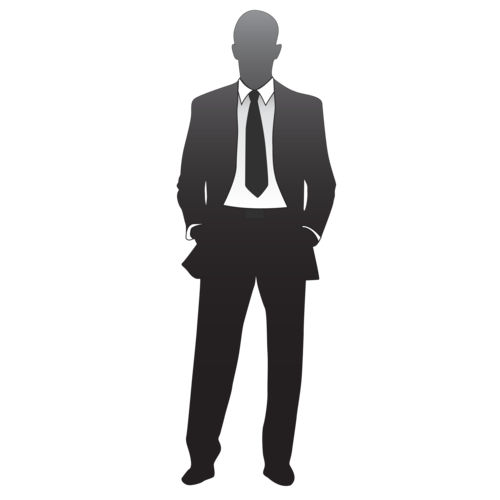 Что такое ЧК?
26
Игра «Снежный ком»
Слово- предложение- вопрос- ответ.
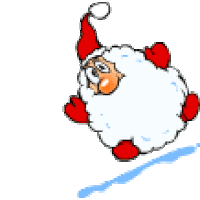 27
Ситуация
Вы проходите собеседование для приёма на работу.
Какие ваши качества могут быть «бонусами» при приёме на работу?

 Все названные элементы составляют ЧЕЛОВЕЧЕСКИЙ КАПИТАЛ.
28
Выводы
Инвестиции в человеческий капитал являются наиболее выгодными, по сравнению с другими формы капитала, поскольку приносят достаточно значительный по объему и длительный по времени экономический и социальный эффект. 
Развитие человеческого капитала происходит в течение всей общественной деятельности человека путем постоянного инвестирования как на индивидуальном уровне, так и на уровне предприятия и государства.
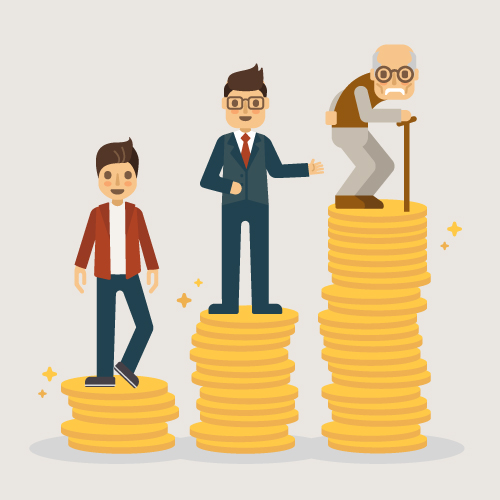 «Как увеличить человеческий капитал и его вклад в экономическое и социальное развитие».
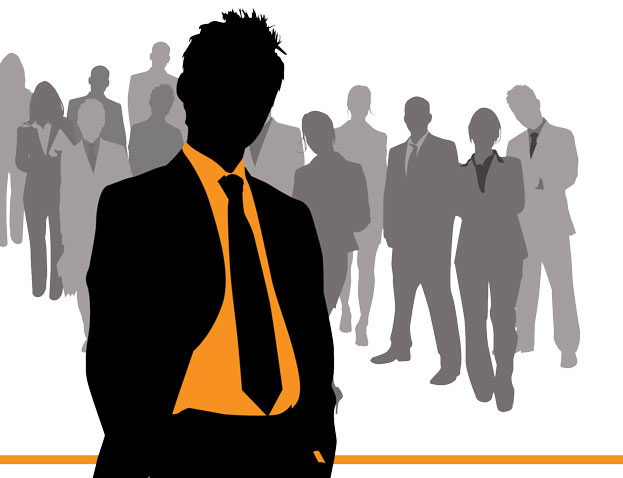 30
Инвестиции в человеческий капитал
это любые вложения или действия, повышающие и развивающие способности человека, его квалификацию и, в итоге, повышающие производительность его труда.
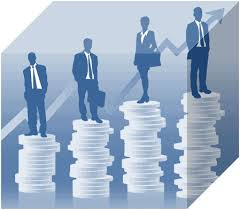 Инвестиции в ЧК
Это любые действия, повышающие квалификацию и способности работника.
Это расходы на:
ОБРАЗОВАНИЕ
ЗДРАВООХРАНЕНИЕ
МОБИЛЬНОСТЬ
32
Причины инвестиций в ЧК:
Экономика согласно указу Путина должна расти темпами выше мировых и стать одной из пяти крупнейших в мире. Мировая экономика, по прогнозу Всемирного банка, в 2020–2024 гг. будет расти в пределах 3,1%, российская – 1,8%. Без увеличения инвестиций в человеческий капитал и инфраструктуру добиться роста быстрее 2% в год вряд ли удастся.
Хотя рабочая сила сокращается, но можно повысить ее качество и производительность.
33
Как вы относитесь  пенсионной реформе?
Глобальный экономический рост в ближайшие годы также будет замедляться, особенно в развивающихся странах, отмечал Всемирный банк в последнем отчете о перспективах развития мировой экономики: производительность труда растет все медленнее, население стареет.
34
Домашнее задание
1) эссе на тему: «Лучшие инвестиции - это инвестиции в самого себя» У. Баффетт, англ. предприниматель
35
Зачем инвестировать в человека?
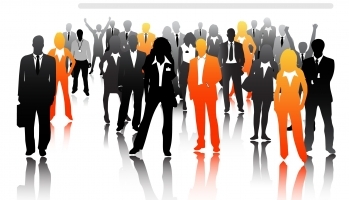 36
ЧК может быть
1. Общим
знания и навыки безотносительно к тому, где они были получены. 
Например.
2. Специфическим 
знания и навыки, имеющие ценность там, где они получены.
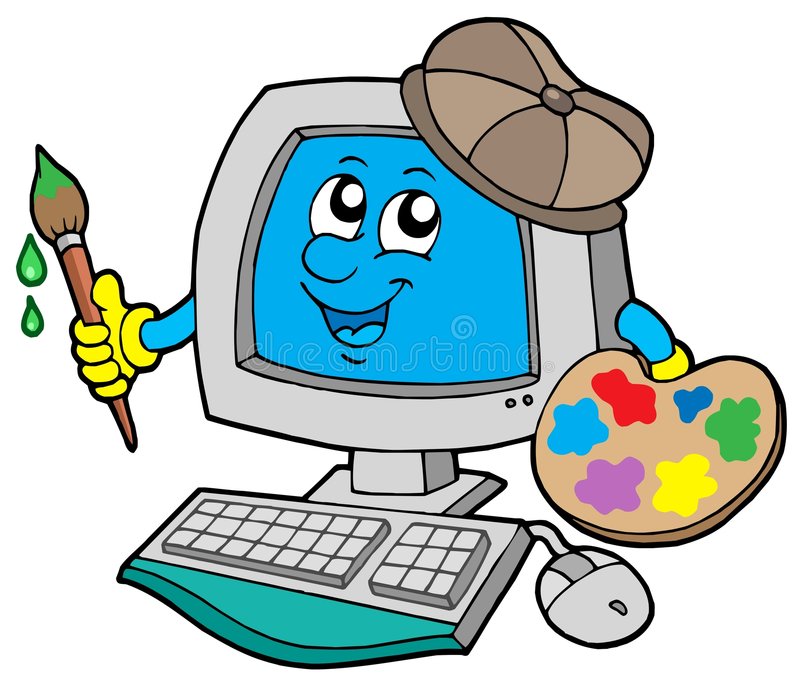 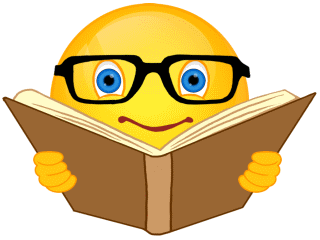 Виды ЧК
Положительный
Отрицательный
Определяется, как накопленный ЧК, обеспечивающий полезную отдачу от инвестиций в него в процессы развития и роста. 
Примеры.
Это часть ЧК, не дающая какой-либо полезной отдачи от инвестиций в него для общества, экономики и препятствующая росту качества жизни населения.
Виды ЧК
Индивидуальный ЧК - запас особенных и специальных знаний, профессиональных навыков индивидуума, позволяющие ему получать дополнительные доходы и другие блага.
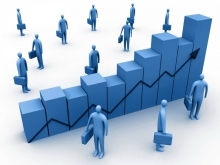 Корпоративный ЧК - накопленный фирмой индивидуальный человеческий капитал, ноу-хау, интеллектуальный капитал, особенные управленческие технологии.
Национальный ЧК - это часть инновационных трудовых ресурсов, конкурентоспособные знания, инновационные технологии во всех сферах жизнедеятельности, а также качество жизни, обеспечивающие в совокупности конкурентоспособность экономики страны и государства на мировых рынках в условиях глобализации.